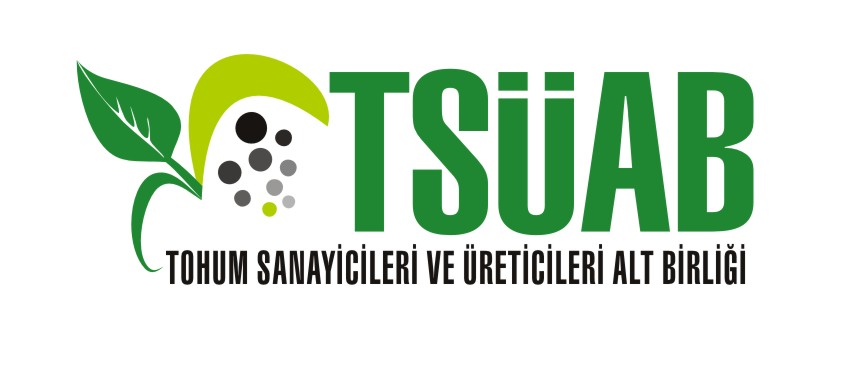 COVİD KISITLAMALARINDAN  ‘’MUAFİYETİ GÖSTEREN  BELGE’’ NASIL HAZIRLANIR?
BELGE HAZIRLANIRKEN 
DİKKAT EDİLECEK HUSUSLAR
28 NİSAN 2021
Muafiyet Kararı: İÇ İŞLERİ BAKANLIĞI GENELGELERİ
KAPSAMI: Toplam 7 madde ve bir EK
EK: Sokağa Çıkma Kısıtlamasından Muaf Yerler ve Kişiler Listesi
 8. MADDESİNDE :
 “Bitkisel ürünlerin .. üretimi, sulanması, işlenmesi ilaçlanması, hasadı, pazarlanması ve nakliyesinde çalışanlar’’ ın ,
Keza  9. MADDESİNDE :
“Tarımsal üretime ilişkin ziraî ilaç, TOHUM, fide, gübre vb gibi ürünlerin satışı yapılan işyerleri ve buralarda çalışanların”

istisna kapsamında olduğunu BELGELEMEK ve MUAFİYET NEDENİ/GÜZERGÂHI İLE SINIRLI OLMAK KAYDI İLE kısıtlamadan muaf
istisna kapsamında olduğunu BELGELEMEK ve MUAFİYET NEDENİ/GÜZERGÂHI İLE SINIRLI OLMAK KAYDI İLE kısıtlamadan muaf
BAŞKA NELER BELGE OLARAK VE EKLENİR/YAZILIR?
1- Başka il/ilçe arazilerinde DİKİM/HASAT/BAKIM/İLAÇLAMA yapmaya gitmek
BELGE? 
Arazi sizin ise TAPU fotokopisi 
Sözleşmeli üretim ise: SÖZLEŞME fotokopisi
2- Başka il/ilçeye TOHUM TESLİMATI yapmaya gitmek
BELGE?
FATURA
İRSALİYE
3- Şirket çalışanlarını/işçileri SERVİSLE nakletmek
BELGE?
Servis aracı şirkete ait ise RUHSAT fotokopisi
Başka bir firmadan servis hizmeti alıyorsanız SERVİS SÖZLEŞMENİZİN fotokopisi
4- Şirket işçileri MEVSİMLİK İŞÇİ ise
BELGE?
Bu işçiler için AYRI MEVSİMLİK İŞÇİ LİSTESİ + TC Kimlik numaraları
SSK LI İŞÇİLERİ AYRI LİSTEDE GÖSTERİNİZ (Sigortalı Hizmet Listesini ekleyiniz: LÜTFEN bu belgeyi çoğaltırken maaş bilgilerini silerek çoğaltınız. )

DİKKAT: Şehirler arası seyahat söz konusu ise; İç İşleri Bakanlığından TSÜAB’a bu konuda bir  cevap gelinceye kadar, bulunduğunuz yer Kaymakamlığı/ Valiliğinden seyahat edecek çalışanlarınız için izin belgesi almanız önerilir.
BU BELGELERE;
+ Şirket KAŞESİ
+ Fotokopi ise ‘’aslının aynıdır’’ yazısı
+ İMZA